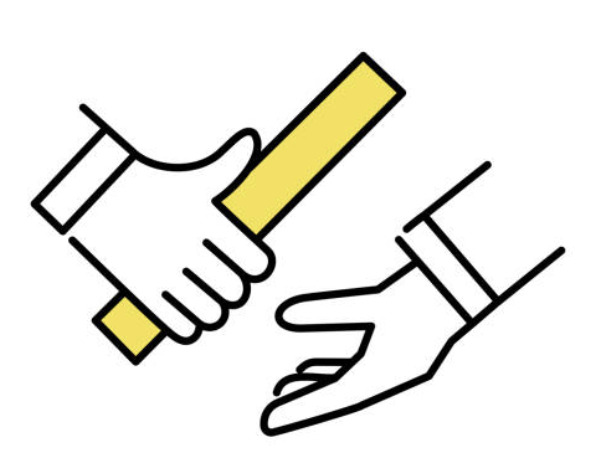 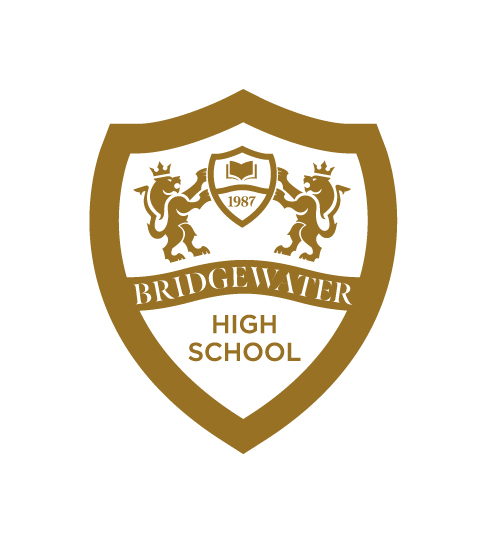 THE BRIDGEWATER BATON
DESIGN & TECHNOLOGY
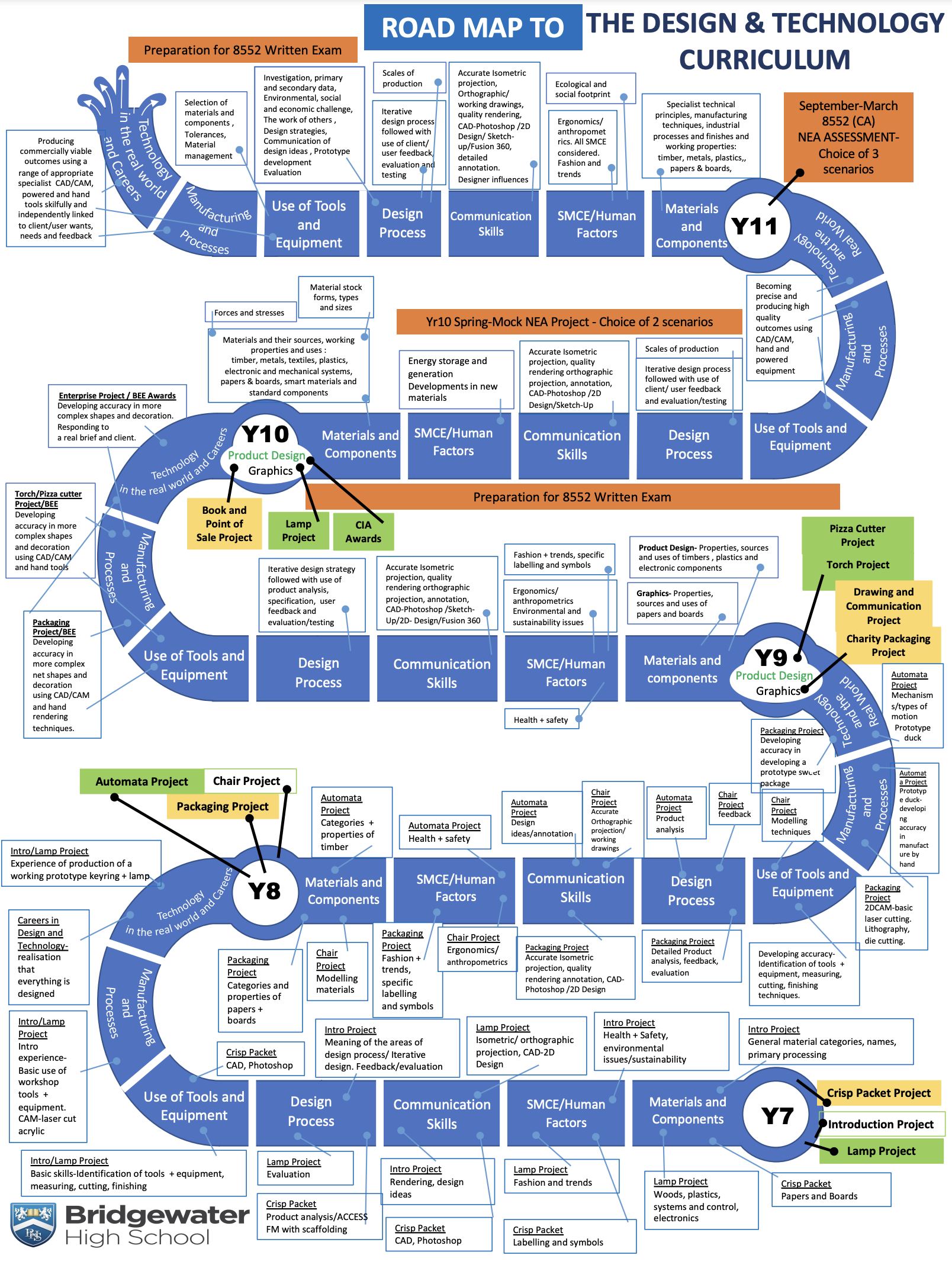 The Bridgewater journey in Design & Technology
Our “Roadmap” for this subject:
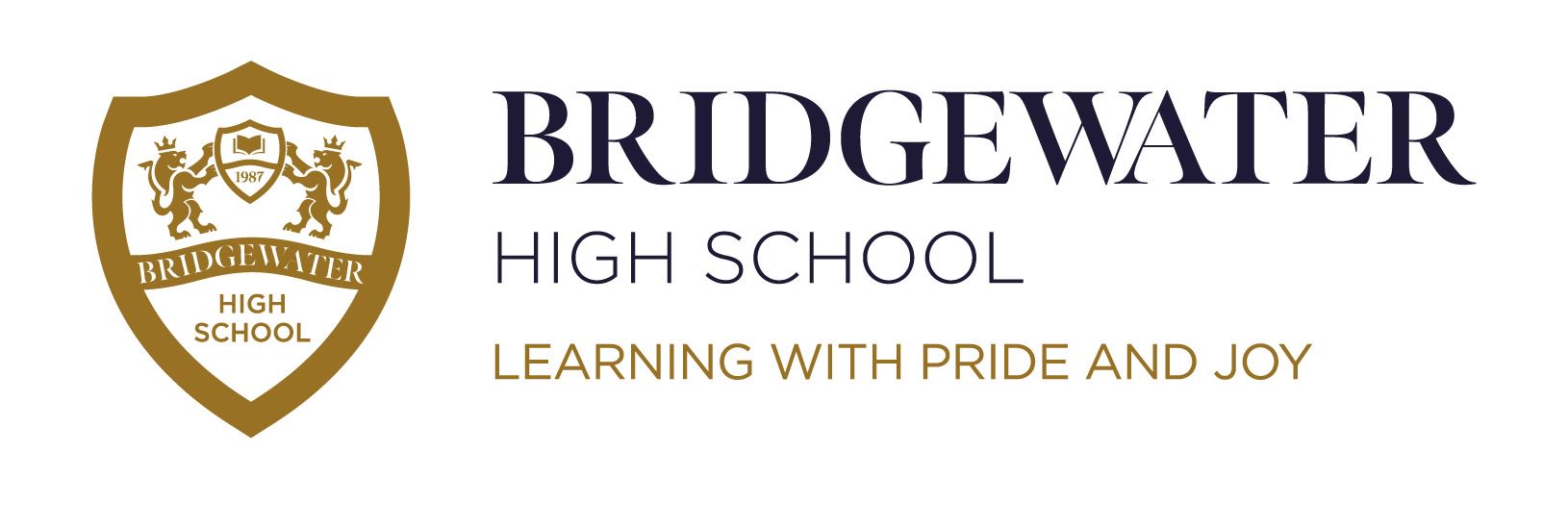 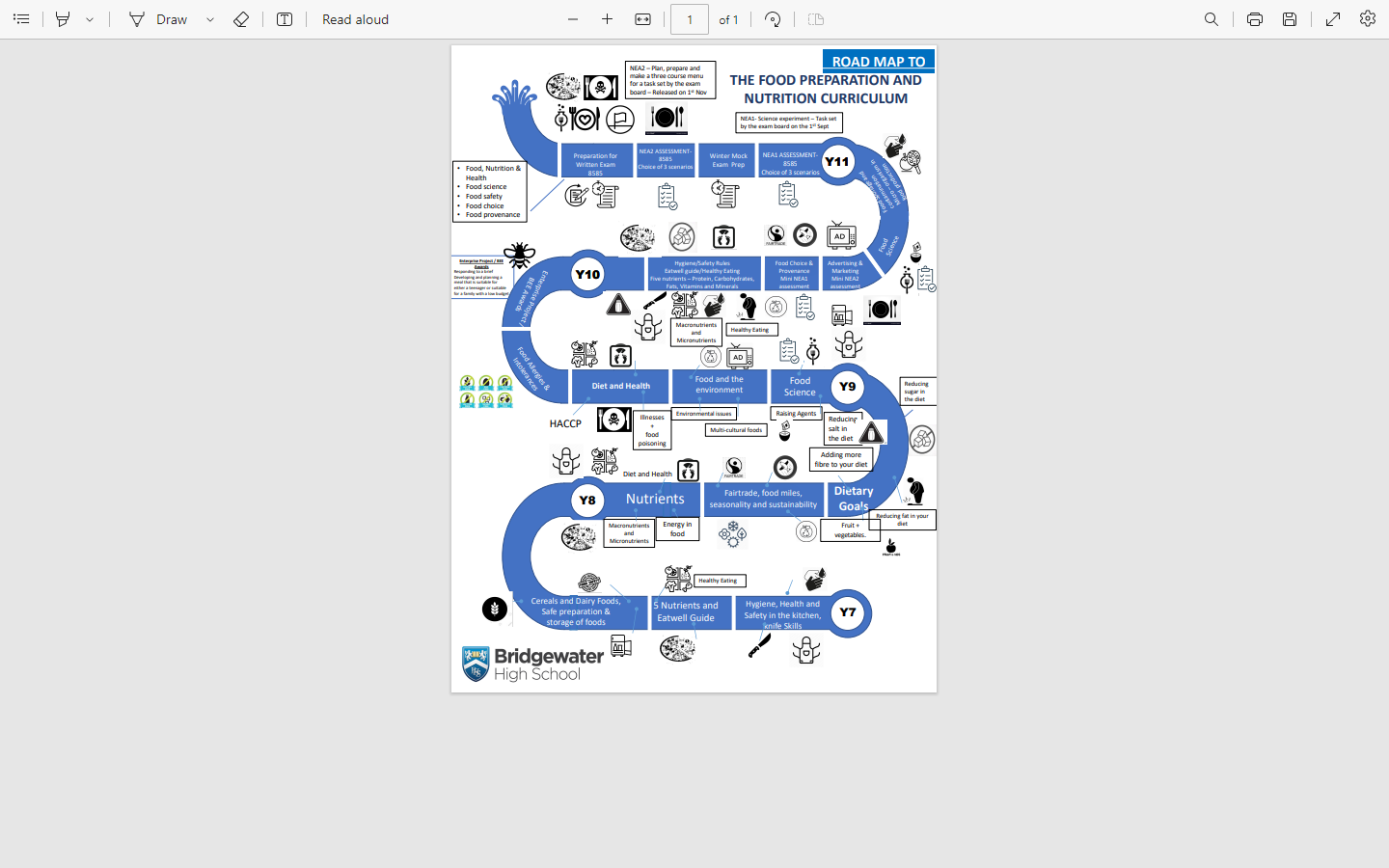 The Bridgewater journey in Design & Technology - Food
Our “Roadmap” for this subject:
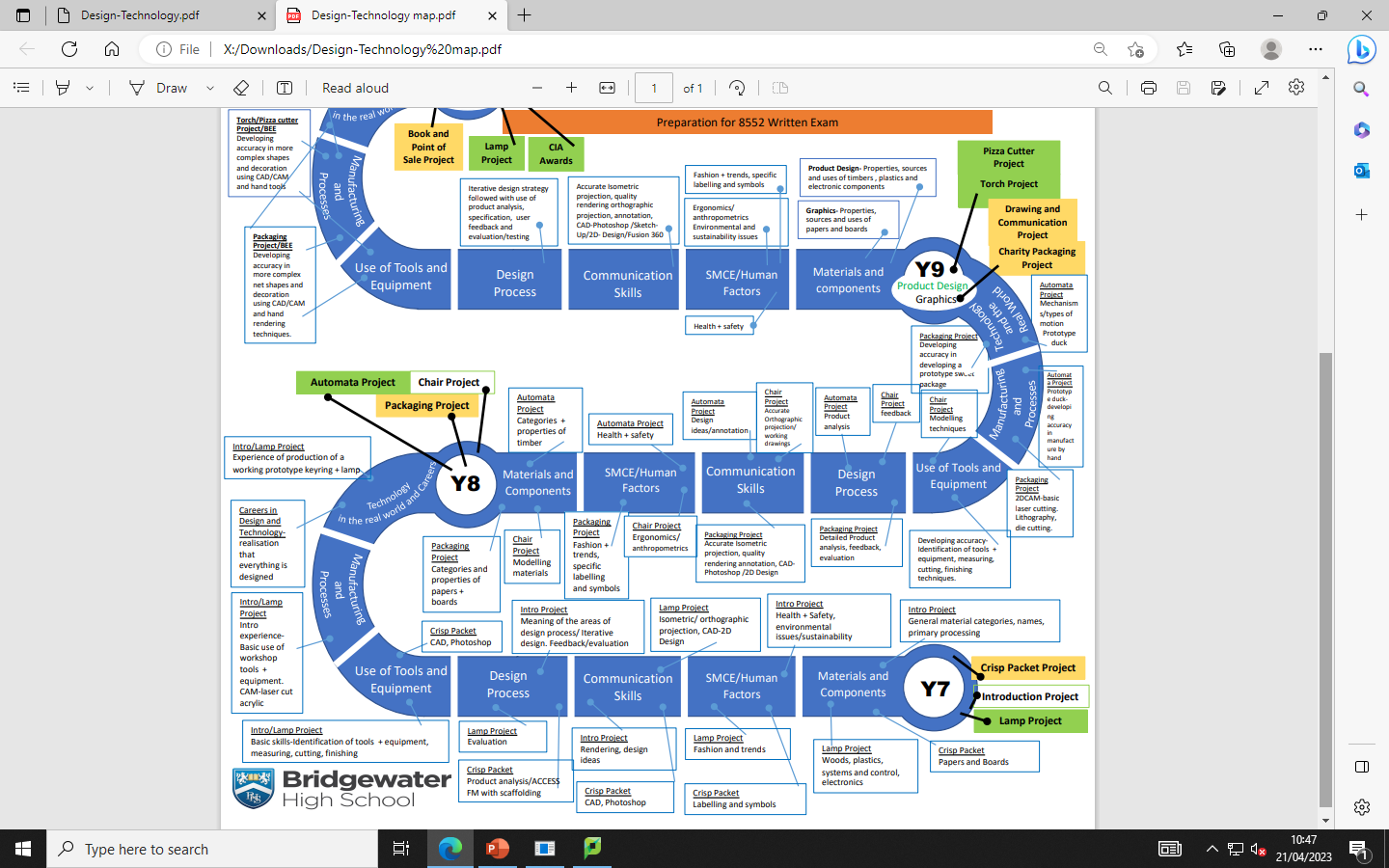 The Bridgewater journey in Design & Technology
KS3 in particular:
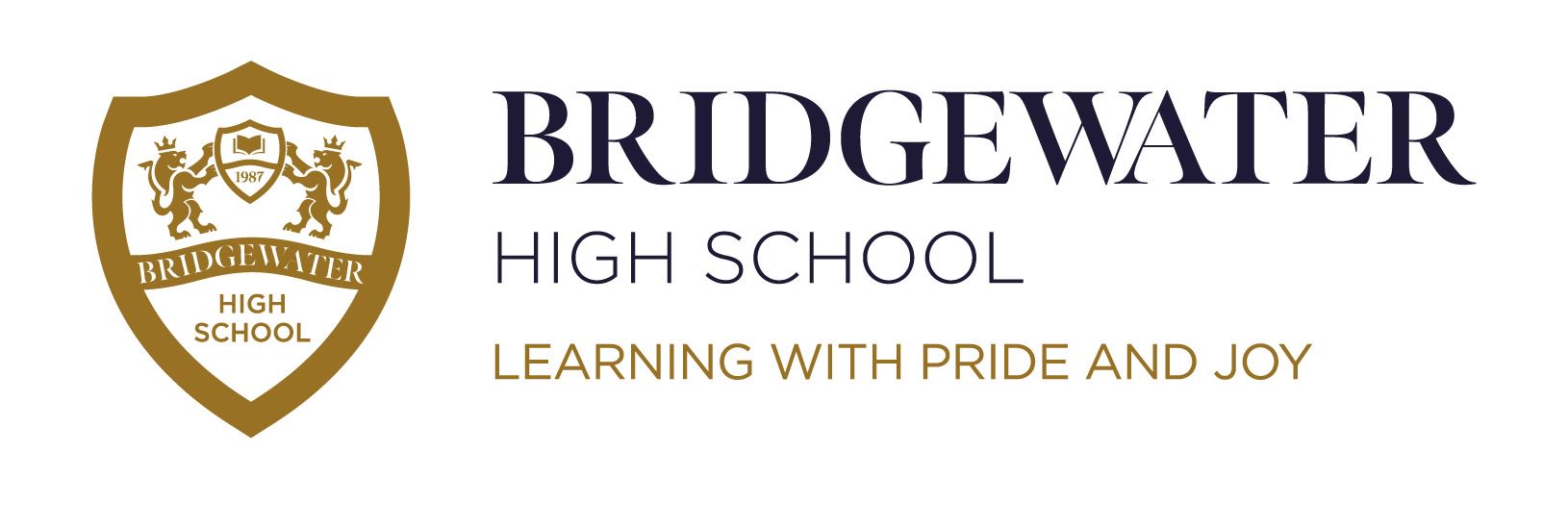 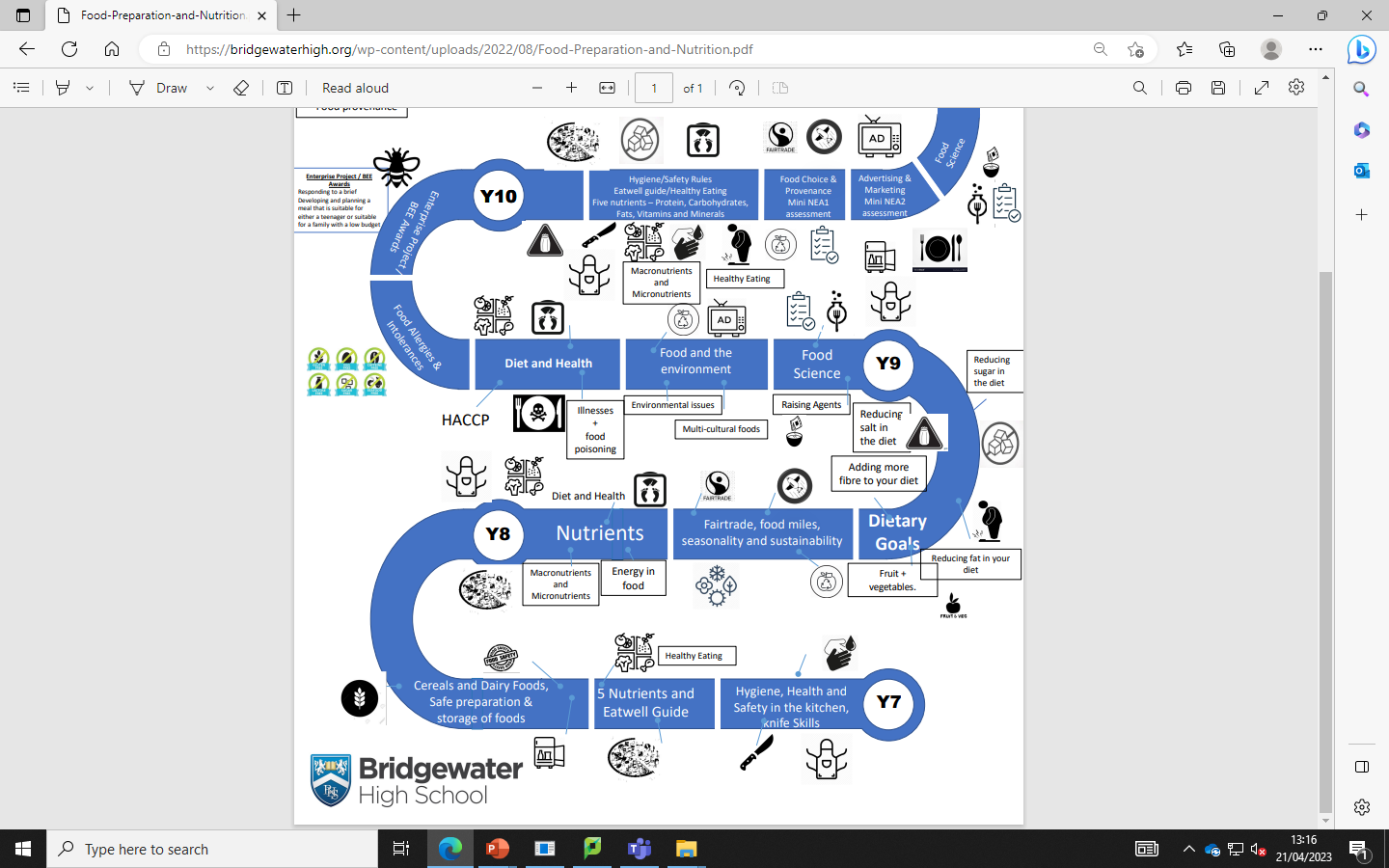 The Bridgewater journey in Design & Technology – Food
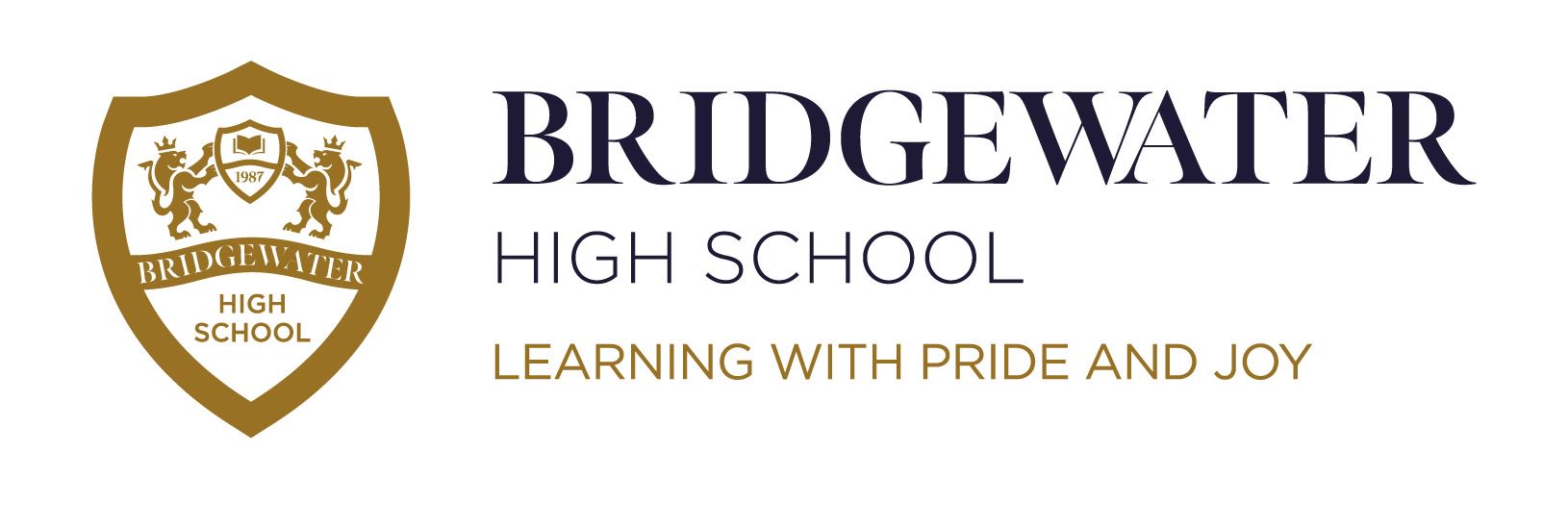 KS3 in particular:
Within the CURRICULUM INFORMATION table there are links to each subject’s:

Curriculum Intent statement
Curriculum map
Road map
Assessment statements
Further information for Design & Technology can be found at:
https://bridgewaterhigh.org/key-stage-3-subjects/
The KS2 National Curriculum for Design & Technology states that:
Through a variety of creative and practical activities, pupils should be taught the knowledge, understanding and skills needed to engage in an iterative process of designing and making. They should work in a range of relevant contexts [for example, the home, school, leisure, culture, enterprise, industry and the wider environment]. 
When designing and making, pupils should be taught to: 
Design 
use research and develop design criteria to inform the design of innovative, functional, appealing products that are fit for purpose, aimed at particular individuals or groups 
generate, develop, model and communicate their ideas through discussion, annotated sketches, cross-sectional and exploded diagrams, prototypes, pattern pieces and computer-aided design 
Make 
select from and use a wider range of tools and equipment to perform practical tasks [for example, cutting, shaping, joining and finishing], accurately 
select from and use a wider range of materials and components, including construction materials, textiles and ingredients, according to their functional properties and aesthetic qualities 
Evaluate
investigate and analyse a range of existing products
evaluate their ideas and products against their own design criteria and consider the views of others to improve their work 
understand how key events and individuals in design and technology have helped shape the world 
Technical knowledge 
apply their understanding of how to strengthen, stiffen and reinforce more complex structures 
understand and use mechanical systems in their products [for example, gears, pulleys, cams, levers and linkages]
understand and use electrical systems in their products [for example, series circuits incorporating switches, bulbs, buzzers and motors]
apply their understanding of computing to program, monitor and control their products.
The KS2 National Curriculum for Design & Technology states that:
Food [Cooking and nutrition] As part of their work with food, pupils should be taught how to cook and apply the principles of nutrition and healthy eating. Instilling a love of cooking in pupils will also open a door to one of the great expressions of human creativity. Learning how to cook is a crucial life skill that enables pupils to feed themselves and others affordably and well, now and in later life. 
Pupils should be taught to: 
 understand and apply the principles of a healthy and varied diet
 prepare and cook a variety of predominantly savoury dishes using a range of cooking techniques 
 understand seasonality and know where and how a variety of ingredients are grown, reared, caught and processed.
The KS3 National Curriculum for Design & Technology states that:
Through a variety of creative and practical activities, pupils should be taught the knowledge, understanding and skills needed to engage in an iterative process of designing and making. They should work in a range of domestic and local contexts [for example, the home, health, leisure and culture], and industrial contexts [for example, engineering, manufacturing, construction, food, energy, agriculture (including horticulture) and fashion]. When designing and making, pupils should be taught to: 
Design 
use research and exploration, such as the study of different cultures, to identify and understand user needs 
identify and solve their own design problems and understand how to reformulate problems given to them 
develop specifications to inform the design of innovative, functional, appealing products that respond to needs in a variety of situations 
use a variety of approaches [for example, biomimicry and user-centred design], to generate creative ideas and avoid stereotypical responses 
develop and communicate design ideas using annotated sketches, detailed plans, 3-D and mathematical modelling, oral and digital presentations and computer-based tools 
Make 
select from and use specialist tools, techniques, processes, equipment and machinery precisely, including computer-aided manufacture
select from and use a wider, more complex range of materials, components and ingredients, taking into account their properties Evaluate 
analyse the work of past and present professionals and others to develop and broaden their understanding 
investigate new and emerging technologies 
test, evaluate and refine their ideas and products against a specification, taking into account the views of intended users and other interested groups 
understand developments in design and technology, its impact on individuals, society and the environment, and the responsibilities of designers, engineers and technologists 
Technical knowledge 
understand and use the properties of materials and the performance of structural elements to achieve functioning solutions 
understand how more advanced mechanical systems used in their products enable changes in movement and force 
understand how more advanced electrical and electronic systems can be powered and used in their products [for example, circuits with heat, light, sound and movement as inputs and outputs] 
apply computing and use electronics to embed intelligence in products that respond to inputs [for example, sensors], and control outputs [for example, actuators], using programmable components [for example, microcontrollers]
The KS3 National Curriculum for Design & Technology states that:
Food  [Cooking and nutrition] As part of their work with food, pupils should be taught how to cook and apply the principles of nutrition and healthy eating. Instilling a love of cooking in pupils will also open a door to one of the great expressions of human creativity. Learning how to cook is a crucial life skill that enables pupils to feed themselves and others affordably and well, now and in later life. 
Pupils should be taught to: 
 understand and apply the principles of nutrition and health 
 cook a repertoire of predominantly savoury dishes so that they are able to feed themselves and others a healthy and varied diet 
 become competent in a range of cooking techniques [for example, selecting and preparing ingredients; using utensils and electrical equipment; applying heat in different ways; using awareness of taste, texture and smell to decide how to season dishes and combine ingredients; adapting and using their own recipes] 
 understand the source, seasonality and characteristics of a broad range of ingredients
In Design & Technology, it is particularly vital for us that pupils arrive with:
Tech
Technical knowledge of the sources/raw materials and primary processing for wood, metal, plastics & papers and boards.
Knowledge of how the manufacture and use of products impact the environment. 
Experience of generating creative ideas in response to research and/or design criteria.
Measuring accurately with a ruler and converting cm to mm
Experience of manufacturing a range of outcomes using wood and paper/board materials where some focus on realising a creative idea, others, on accuracy.
Food 
Knowledge of the food groups that make up a varied diet. [5 Nutrients-Protein, fats, carbohydrates, vitamins and minerals]
Practical experience of working hygienically in terms of personal & kitchen protocols.
Practical experience of preparing [measuring/chopping], mixing & cooking ingredients.
In Design & Technology, key vocabulary which we use at Bridgewater includes the following:
We are pleased to offer the following to support your D&T provision and transition:
Consultation on project ideas
Experience for staff to develop practical teaching skills.
Further support for you in Design & Technology
CONTACT – 
Jacqui Thompson, KS3 Co-Ordinator
j.thompson@bridgewaterhigh.com
Jo Garry, Head of Design & Technology
j.garry@bridgewaterhigh.com